Using External Dynamic List for Live Threat Updates

David Williams
Tucker Baron
Advisors: Jorge Crichigno, Ali Alsabeh

Department of Integrated Information Technology
University of South Carolina

April 2022
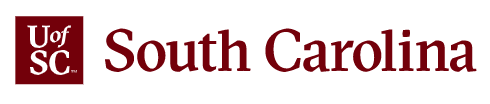 ‹#›
Agenda
Introduction 
Problem Description
Background Information
Proposed Solution and Implementation
Conclusion
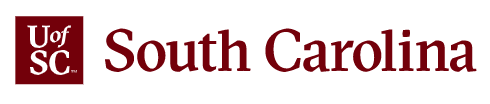 ‹#›
Introduction
Next Generation Palo Alto Firewalls use security policies to monitor and block traffic from specific sources and destinations

New threats are discovered every day so the firewall needs to be updated regularly 

External Dynamic Lists are used to keep security policies up to date
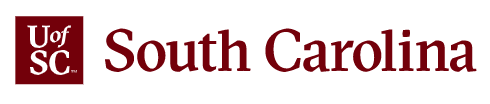 ‹#›
Problem Description
Using a non-dynamic list of objects in a security policy has multiple issues
Does not automatically update to include new threats
Policy creator will constantly have to manually update the list to include new threats

Ultimately leads to a less secure and harder to manage network

External Dynamic Lists make it easy to update the policy
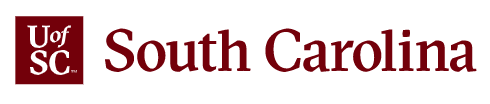 ‹#›
Background Information
External Dynamic Lists (EDL) are text files stored on an external server 

There are 3 types of External Dynamic Lists (EDL)
IP Address
URL
Domain


These lists consist of entries for items that need to blocked
Used in security policies on the Firewall
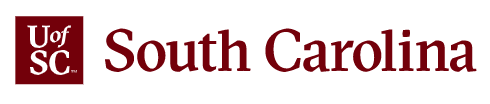 ‹#›
Proposed Solution and Implementation
A text file (i.e. list of IP addresses, Domains or URLs we want to block) is hosted on the external server
FW1 uses the text file in a new security policy to block traffic to and from any IP address, Domain or URL on the file
FW 1 will regularly update without having to commit any changes
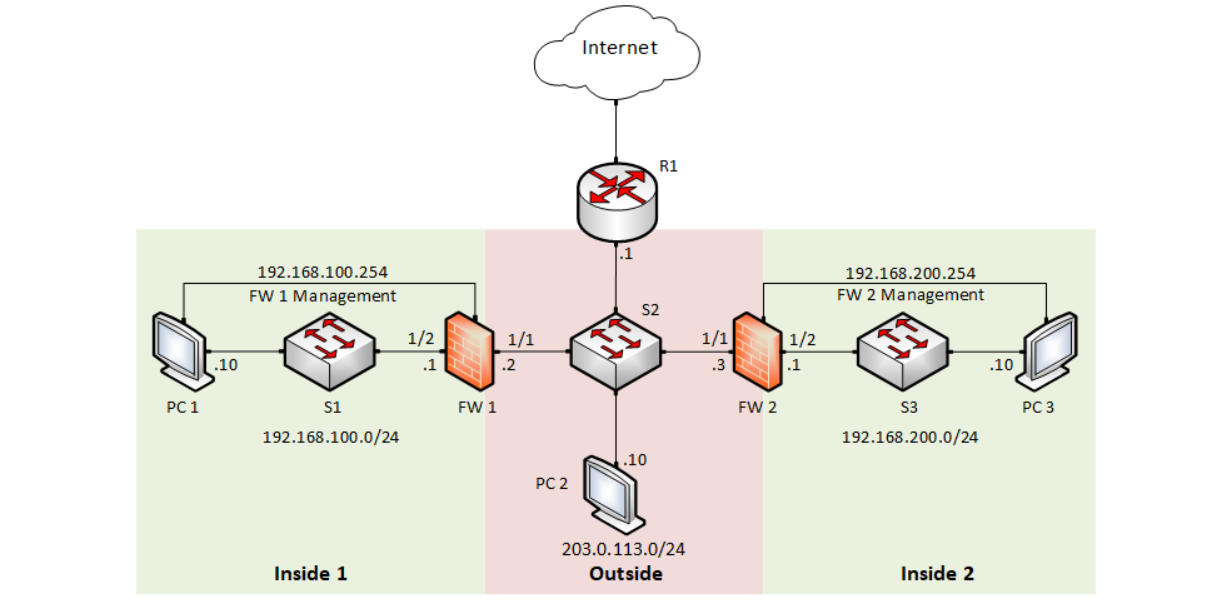 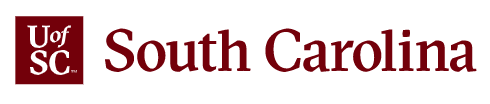 ‹#›
Proposed Solution and Implementation
Configure a security policy that targets the items on the External dynamic list
Set it to block or monitor based on you needs
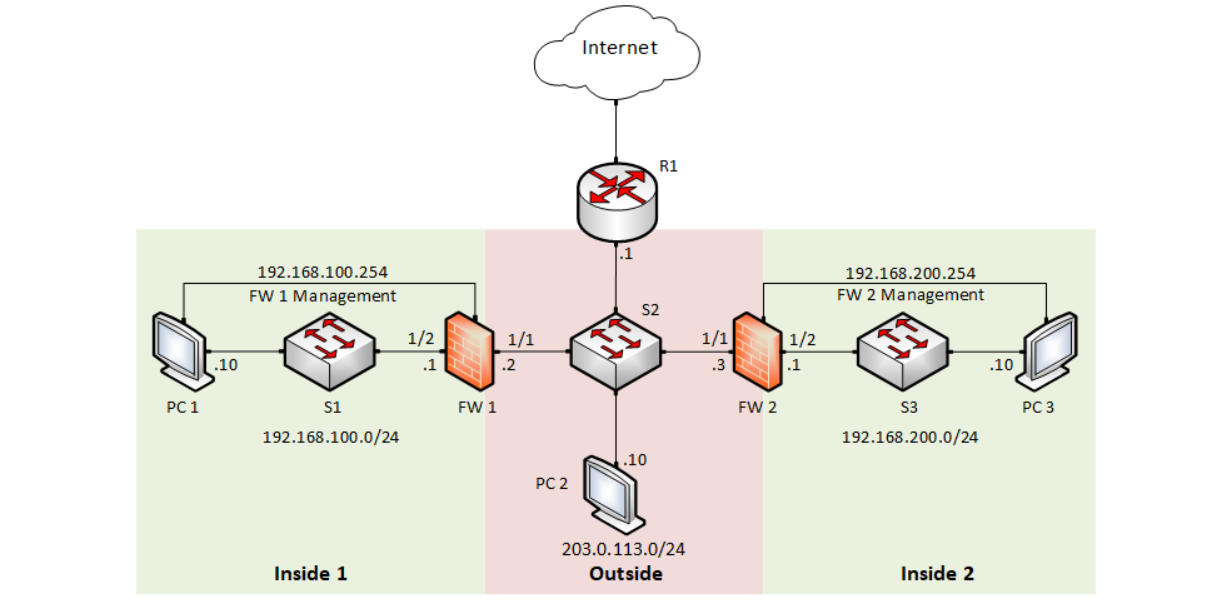 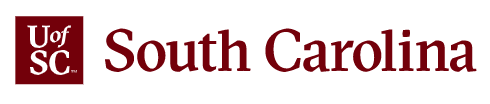 ‹#›
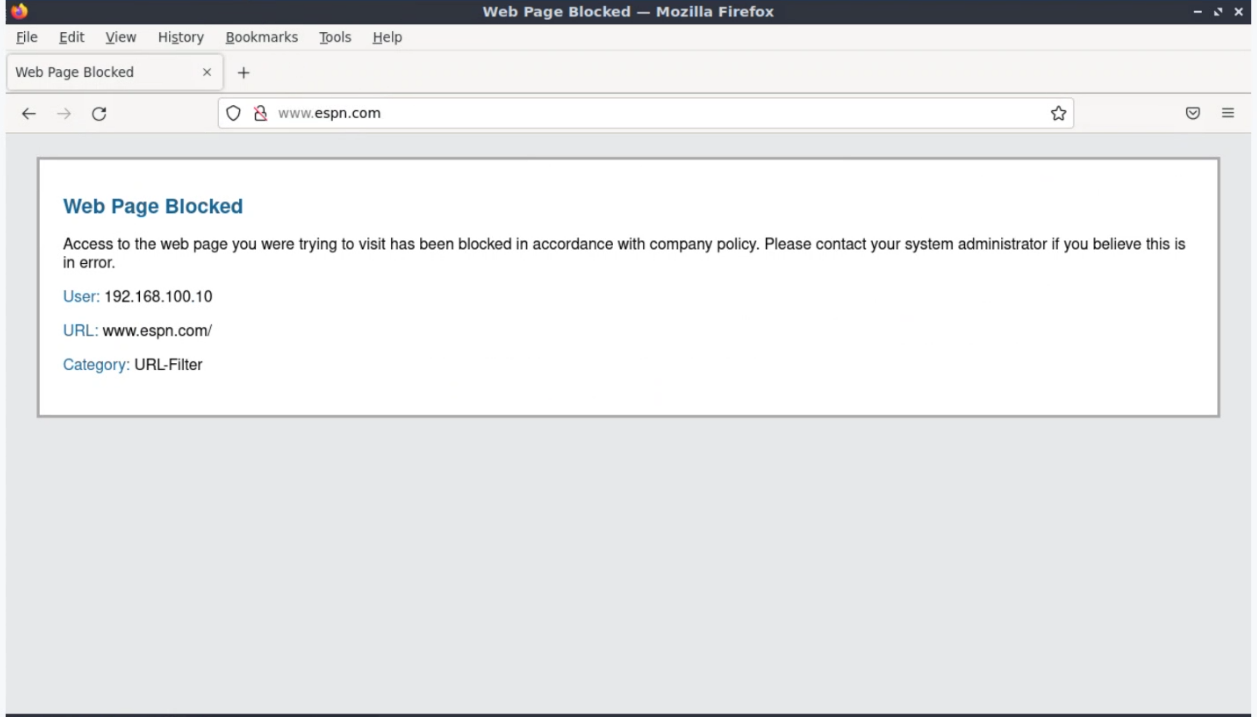 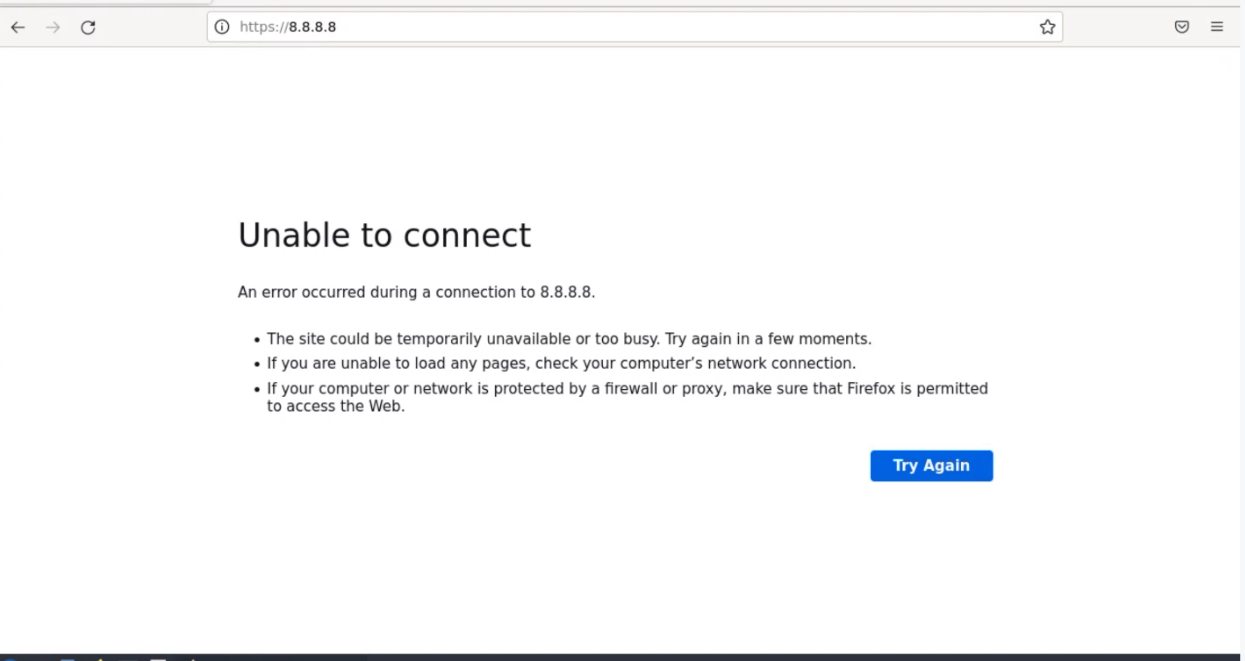 ‹#›
Conclusion
Using External Dynamic Lists in security policies, users can easily block and monitor certain IP address, Domain or URL

External Dynamic Lists are an easy way to keep an updated security policy

These lists can be used used to both block and monitor both harmful sources as well as sources that might be time wasters, such as social media
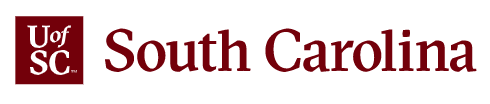 ‹#›